CSCE 742 Software Architectures
Lecture 10 Analysis of  Software ArchitecturesArchitecture Tradeoff & Analysis Method(ATAM)
Topics
Why and when Evaluate Archiectures
Analysis of Software Architectures
Architecture Tradeoff & Analysis Method
Next Time:
June 19, 2017
Overview
Last Time
SA Design
What we did not get to last time
Garage door SA design example slides “Lec9z”
SaaS slides
New: Analysis of Architectures
Why, When, Cost/Benefits
Techniques
Properties of Successful Evaluations
ATAM – Chapter 21
Next time: 
References:
Bibliography:
Quiz
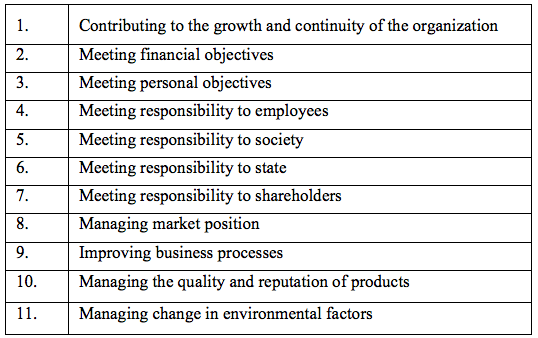 Business Goals for 
Self-Service Carolina
.
.
.
.
User Stories
As a __________________
I want to  ______________
So that I can ___________
Analyzing Architectures
Before we consider specific methods for evaluating software architectures will consider some context
SA will tell you important properties of a system even before it exists
Architects know the effects (or can estimate) of design (architectural) decisions
Why and When do we Evaluate?
Why evaluate architectures?
Because so much is riding on it
Before it becomes the blueprint for the project
$$$, flaws detected in the architecture development stage save big bucks
When do we Evaluate?
As early as possible, even during actual development of SA
The earlier problems are found the earlier and cheaper they can be fixed
Certainly after the architecture is completed, you should validate it before development
Later to ensure consistency between design and implementation especially for legacy systems
Before acquiring a new system.
The real answer is early and often!
Cost / Benefits of Evaluation of SA
Cost – is the staff time that is required of the participants
AT&T performed ~300 full scale SA Evaluations
Average cost 70 staff-days (Mythical Man Month again)
SEI ATAM method averages 36 staff-days + stakeholders
Benefit
AT&T estimated that the 300 Evaluations saved 10% in project costs
Anecdotal information of Evaluations savings
Company avoided multi-million dollar purchase when evaluation showed inadequacy 
Anecdotes on Evaluations that should have been done
Estimate of rewrite of system would take two years;  it took three rewrites and seven years
Large engineering DB system; design decisions prevented integration testing. Cancelled after $20,000,000 invested
Non-Financial Benefits
Forced Preparation for the review
Presenters will focus on clarity
Captured Rationale
Evaluation will focus on questions
Answering yields “explanations of design decisions”
Useful throughout the software life cycle
After the fact capturing rationale much more difficult “why was that done?”
Early detection of problems with the architecture
Validation of requirements
Discussion of how well a requirement is met opens discussion
Some requirements easy to demand, hard to satisfy
Improved architectures
Iterative improvement
EvaluationTechniques
“Active Design Review,” (1985) Parnas
Pre-architecture
SAAM (1994/SEI) – SA Analysis Method
ATAM ( / SEI) – Architecture Tradeoff Analysis Method 
Evaluating Software Architectures: Methods and Case Studies, by Paul Clements, Rick Kazman, and Mark Klein.
CBAM (2001/SEI) – Cost Benefit Analysis Method
Planned or Unplanned Evaluations
Planned
Normal part of software life cycle
Built into the project’s work plans, budget and schedule
Scheduled right after completion of SA (or ???)
Planned evaluations are “proactive” and “team-building”

Unplanned
As a result of some serious problem
“mid-course correction”
Challenge to technical authority of Team
Unplanned evaluations are “reactive” and “tension-filled”
Properties of Successful Evaluations
Clearly articulated goals and requirements
Controlled Scope
Cost-effectiveness
Key personnel availability
Competent Evaluation Team
Managed Expectations
Results of an Evaluation
Principles behind the Agile Manifesto
We follow these principles: Our highest priority is to satisfy the customer through early and continuous delivery of valuable software. 
Welcome changing requirements, even late in development. Agile processes harness change for the customer's competitive advantage. 
Deliver working software frequently, from a couple of weeks to a couple of months, with a preference to the shorter timescale.
…
http://www.agilemanifesto.org/
Architecture Tradeoff Analysis Method (ATAM)
“We evaluate the services that anyone renders to us according to the value he puts on them, not according to the value they have for us.”                   				---   Friedrich Nietzche
Evaluating an architecture is a complicated undertaking.
Large system  large architecture
ABC + Nietzche’s quote yields: 
a computer system is intended to support business goals and 
Evaluation needs to make connections between goals and design decisions
Multiple stakeholders  acquiring all perspectives requires careful management
ATAM Overview
ATAM is based upon a set of attribute-specific measures of the system
Analytic measures, based upon formal models 
Performance
Availability 
Qualitative measures, based upon formal inspections
Modifiability
Safety
security
ATAM Benefits
clarified quality attribute requirements 
improved architecture documentation 
documented basis for architectural decisions 
identified risks early in the life-cycle 
increased communication among stakeholders
Conceptual Flow ATAM
Figure taken from http://www.sei.cmu.edu/ata/ata_method.html
References
“Recommended Best Industrial Practice for Software Architecture Evaluation” by Abowd et al (google)
“Active Design Reviews: Principles and Practices,” by David L. Parnas and David M. Weiss
SEI Software Architecture publications
www.sei.cmu.edu/architecture/
Three Forms of Evaluation
Evaluation by the designer within the design process.
Evaluation by peers within the design process. 
Analysis by outsiders once the architecture has been designed.
© Len Bass, Paul Clements, Rick Kazman, under Creative Commons Attribution License
Evaluation by the Designer
Every time the designer makes a key design decision or completes a design milestone, the chosen and competing alternatives should be evaluated.
Evaluation by the designer is the “test” part of the “generate-and-test” approach to architecture design.
How much analysis? This depends on the importance of the decision.  Factors include:
The importance of the decision. The more important the decision, the more care should be taken in making it and making sure it’s right.
The number of potential alternatives. The more alternatives, the more time could be spent in evaluating them. Try to eliminate alternatives quickly so that the number of viable potential alternatives is small.
Good enough as opposed to perfect. Many times, two possible alternatives do not differ dramatically in their consequences. In such a case, it is more important to make a choice and move on with the design process than it is to be absolutely certain that the best choice is being made. Again, do not spend more time on a decision than it is worth.
© Len Bass, Paul Clements, Rick Kazman, under Creative Commons Attribution License
Peer Review
Architectural designs can be peer reviewed, just as code can. 
A peer review can be carried out at any point of the design process where a candidate architecture, or at least a coherent reviewable part of one, exists. 
Allocate at least several hours and possibly half a day.
© Len Bass, Paul Clements, Rick Kazman, under Creative Commons Attribution License
Peer Review Steps
Steps:
The reviewers determine a number of quality attribute scenarios to drive the review. These scenarios can be developed by the review team or by additional stakeholders.
The architect presents the portion of the architecture to be evaluated. The reviewers individually ensure that they understand the architecture. Questions at this point are specifically for understanding.
For each scenario, the designer walks through the architecture and explains how the scenario is satisfied. The reviewers ask questions to determine (a) that the scenario is, in fact, satisfied and (b) whether any of the other scenarios being considered will not be satisfied.
Potential problems are captured.  Real problems must either must be fixed or a decision must be explicitly made by the designers and the project manager that they are willing to accept the problems and its probability of occurrence.
Analysis by Outsiders
Outside evaluators can cast an objective eye on an architecture. 
“Outside” is relative; this may mean 
outside the development project
outside the business unit where the project resides but within the same company 
outside the company altogether. 
Outsiders are chosen because they possess specialized knowledge or experience, or long experience successfully evaluating architectures.
Managers tend to be more inclined to listen to problems uncovered by an outside team. 
An outside team tends to be used to evaluate complete architectures.
© Len Bass, Paul Clements, Rick Kazman, under Creative Commons Attribution License
Contextual Factors for Evaluation
What artifacts are available? To perform an architectural evaluation, there must be an artifact that describes the architecture. 
Who sees the results? Some evaluations are performed with the full knowledge and participation of all of the stakeholders. Others are performed more privately.
Who performs the evaluation? Evaluations can be carried out by an individual or a team.
Which stakeholders will participate? The evaluation process should provide a method to elicit the goals and concerns that the important stakeholders have regarding the system. Identifying the individuals who are needed and assuring their participation in the evaluation is critical.
What are the business goals? The evaluation should answer whether the system will satisfy the business goals.
© Len Bass, Paul Clements, Rick Kazman, under Creative Commons Attribution License
The Architecture Tradeoff Analysis Method
The Architecture Tradeoff Analysis Method (ATAM) has been used for over a decade to evaluate software architectures in domains ranging from automotive to financial to defense. 
The ATAM is designed so that evaluators need not be familiar with the architecture or its business goals, the system need not yet be constructed, and there may be a large number of stakeholders.
© Len Bass, Paul Clements, Rick Kazman, under Creative Commons Attribution License
Participants in the ATAM
The evaluation team. 
External to the project whose architecture is being evaluated. 
Three to five people; a single person may adopt several roles in an ATAM. 
They need to be recognized as competent, unbiased outsiders. 
Project decision makers. 
These people are empowered to speak for the development project or have the authority to mandate changes to it. 
They usually include the project manager, and if there is an identifiable customer who is footing the bill for the development, he or she may be present (or represented) as well. 
The architect is always included – the architect must willingly participate.
Architecture stakeholders. 
Stakeholders have a vested interest in the architecture performing as advertised. 
Stakeholders include developers, testers, integrators, maintainers, performance engineers, users, builders of systems interacting with the one under consideration, and, possibly, others.
Their job is to articulate the specific quality attribute goals that the architecture should meet. 
Expect to enlist 12 to 15 stakeholders for the evaluation of a large enterprise-critical architecture.
© Len Bass, Paul Clements, Rick Kazman, under Creative Commons Attribution License
ATAM Evaluation Team Roles
© Len Bass, Paul Clements, Rick Kazman, under Creative Commons Attribution License
Outputs of the ATAM
A concise presentation of the architecture.  The architecture is presented in one hour
Articulation of the business goals. Frequently, the business goals presented in the ATAM are being seen by some of the assembled participants for the first time and  these are captured in the outputs.
Prioritized quality attribute requirements expressed as quality attribute scenarios. These quality attribute scenarios take the form described in Chapter 4.
A set of risks and nonrisks. 
A risk is defined as an architectural decision that may lead to undesirable consequences in light of quality attribute requirements. 
A nonrisk is an architectural decision that, upon analysis, is deemed safe. 
The identified risks form the basis for an architectural risk mitigation plan.
© Len Bass, Paul Clements, Rick Kazman, under Creative Commons Attribution License
Outputs of the ATAM
A set of risk themes. When the analysis is complete, the evaluation team examines the full set of discovered risks to look for overarching themes that identify systemic weaknesses in the architecture or even in the architecture process and team. If left untreated, these risk themes will threaten the project’s business goals. 
Mapping of architectural decisions to quality requirements. For each quality attribute scenario examined during an ATAM, those architectural decisions that help to achieve it are determined and captured.
A set of identified sensitivity and tradeoff points. These are architectural decisions that have a marked effect on one or more quality attributes.
© Len Bass, Paul Clements, Rick Kazman, under Creative Commons Attribution License
Intangible Outputs
There are also intangible results of an ATAM-based evaluation. These include 
a sense of community on the part of the stakeholders
open communication channels between the architect and the stakeholders
a better overall understanding on the part of all participants of the architecture and its strengths and weaknesses. 
While these results are hard to measure, they are no less important than the others and often are the longest-lasting.
© Len Bass, Paul Clements, Rick Kazman, under Creative Commons Attribution License
Phases of the ATAM
© Len Bass, Paul Clements, Rick Kazman, under Creative Commons Attribution License
Step 1:  Present the ATAM
The evaluation leader presents the ATAM to the assembled project representatives. 
This time is used to explain the process that everyone will be following, to answer questions, and to set the context and expectations for the remainder of the activities. 
Using a standard presentation, the leader describes the ATAM steps in brief and the outputs of the evaluation.
© Len Bass, Paul Clements, Rick Kazman, under Creative Commons Attribution License
Step 2: Present Business Drivers
Everyone involved in the evaluation needs to understand the context for the system and the primary business drivers motivating its development. 
In this step, a project decision maker (ideally the project manager or the system’s customer) presents a system overview from a business perspective. 
The presentation should describe the following:
The system’s most important functions
Any relevant technical, managerial, economic, or political constraints 
The business goals and context as they relate to the project
The major stakeholders
The architectural drivers (that is, the architecturally significant requirements)
© Len Bass, Paul Clements, Rick Kazman, under Creative Commons Attribution License
Step 3:  Present the Architecture
The lead architect (or architecture team) makes a presentation describing the architecture.
The architect covers technical constraints such as operating system, hardware, or middleware prescribed for use, and other systems with which the system must interact. 
The architect describes the architectural approaches (or patterns, or tactics, if the architect is fluent in that vocabulary) used to meet the requirements.
The architect’s presentation should convey the essence of the architecture and not stray into ancillary areas or delve too deeply into the details of just a few aspects. 
The architect should present the views that he or she found most important during the creation of the architecture and the views that help to reason about the most important quality attribute concerns of the system.
© Len Bass, Paul Clements, Rick Kazman, under Creative Commons Attribution License
Step 4: Identify Architectural Approaches
The ATAM focuses on analyzing an architecture by understanding its architectural approaches, especially patterns and tactics.
By now, the evaluation team will have a good idea of what patterns and tactics the architect used in designing the system. 
They will have studied the architecture documentation
They will have heard the architect’s presentation in step 3. 
The team should also be adept at spotting approaches not mentioned explicitly
The evaluation team simply catalogs the patterns and tactics that have been identified. 
The list is publicly captured and will serve as the basis for later analysis.
© Len Bass, Paul Clements, Rick Kazman, under Creative Commons Attribution License
Step 5: Generate Utility Tree
The quality attribute goals are articulated in detail via a quality attribute utility tree. 
Utility trees serve to make the requirements concrete by defining precisely the relevant quality attribute requirements that the architects were working to provide. 
The important quality attribute goals for the architecture under consideration were named in step 2.
In this step, the evaluation team works with the project decision makers to identify, prioritize, and refine the system’s most important quality attribute goals. 
These are expressed as scenarios, which populate the leaves of the utility tree.  
The scenarios are assigned a rank of importance (High, Medium, Low).
© Len Bass, Paul Clements, Rick Kazman, under Creative Commons Attribution License
Step 6: Analyze Architectural Approaches
The evaluation team examines the highest-ranked scenarios one at a time; the architect is asked to explain how the architecture supports each one. 
Evaluation team members—especially the questioners—probe for the architectural approaches that the architect used to carry out the scenario. 
Along the way, the evaluation team documents the relevant architectural decisions and identifies and catalogs their risks, nonrisks, sensitivity points, and tradeoffs.   Examples:
Risk:  The frequency of heartbeats affects the time in which the system can detect a failed component. Some assignments will result in unacceptable values of this response. 
Sensitivity point: The number of simultaneous database clients will affect the number of transactions that a database can process per second. 
Tradeoff: The heartbeat frequency determines the time for detecting a fault. Higher frequency leads to better availability but consumes more processing time and communication bandwidth (potentially reducing performance). 
These, in turn, may catalyze a deeper analysis.
The analysis is not meant to be comprehensive. The key is to elicit sufficient architectural information to establish a link between the architectural decisions made and the quality attribute requirements that need to be satisfied.
© Len Bass, Paul Clements, Rick Kazman, under Creative Commons Attribution License
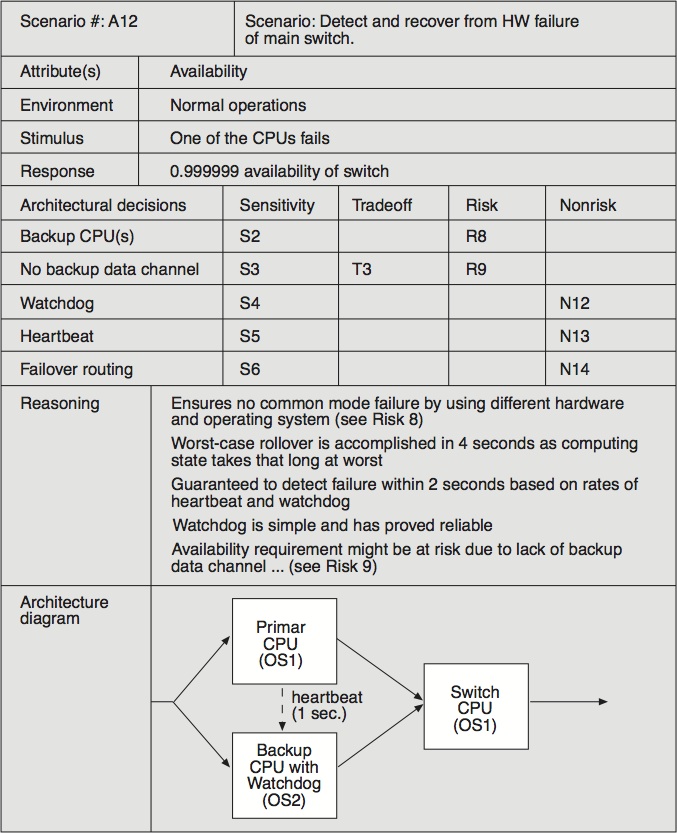 Example of an Analysis
© Len Bass, Paul Clements, Rick Kazman, under Creative Commons Attribution License
Step 7:  Brainstorm and Prioritize Scenarios
The stakeholders brainstorm scenarios that are operationally meaningful with respect to the stakeholders’ individual roles. 
A maintainer will likely propose a modifiability scenario
A user will probably come up with a scenario that expresses useful functionality or ease of operation
A quality assurance person will propose a scenario about testing the system or being able to replicate the state of the system leading up to a fault. 
The purpose of scenario brainstorming is to take the pulse of the larger stakeholder community: to understand what system success means for them. 
Once the scenarios have been collected, they are prioritized by voting.
The list of prioritized scenarios is compared with those from the utility tree exercise. 
If they agree, it indicates good alignment between what the architect had in mind and what the stakeholders actually wanted. 
If additional driving scenarios are discovered—and they usually are—this may itself be a risk, if the discrepancy is large. This would indicate that there was some disagreement in the system’s important goals between the stakeholders and the architect.
© Len Bass, Paul Clements, Rick Kazman, under Creative Commons Attribution License
Step 8: Analyze Architectural Approaches
In this step the evaluation team performs the same activities as in step 6, using the highest-ranked, newly generated scenarios. 
The evaluation team guides the architect in the process of carrying out the highest ranked new scenarios. 
The architect explains how relevant architectural decisions contribute to realizing each one. 
This step might cover the top 5-10 scenarios, as time permits.
© Len Bass, Paul Clements, Rick Kazman, under Creative Commons Attribution License
Step 9: Present Results
The evaluation team confers privately to group risks into risk themes, based on some common underlying concern or systemic deficiency. 
For example, a group of risks about inadequate or out-of-date documentation might be grouped into a risk theme stating that documentation is given insufficient consideration. 
A group of risks about the system’s inability to function in the face of various hardware and/or software failures might lead to a risk theme about insufficient attention to backup capability or providing high availability. 
For each risk theme, the evaluation team identifies which of the business drivers listed in step 2 are affected. 
This elevates the risks that were uncovered to the attention of management, who cares about the business drivers.
© Len Bass, Paul Clements, Rick Kazman, under Creative Commons Attribution License
Step 9: Present Results
The collected information from the evaluation is summarized and presented to stakeholders. 
The following outputs are presented:
The architectural approaches documented
The set of scenarios and their prioritization from the brainstorming
The utility tree 
The risks discovered
The nonrisks documented
The sensitivity points and tradeoff points found
Risk themes and the business drivers threatened by each one
© Len Bass, Paul Clements, Rick Kazman, under Creative Commons Attribution License
Lightweight Architectural Evaluation
An ATAM is a substantial undertaking. 
It requires some 20 to 30 person-days of effort from an evaluation team, plus even more for the architect and stakeholders. 
Investing this amount of time makes sense on a large and costly project, where the risks of making a major mistake in the architecture are unacceptable. 
We have developed a Lightweight Architecture Evaluation method, based on the ATAM, for smaller, less risky projects. 
May take place in a single day, or even a half-day meeting. 
May be carried out entirely by members internal to the organization. 
Of course this lower level of scrutiny and objectivity may not probe the architecture as deeply.
Because the participants are all internal to the organization and fewer in number than for the ATAM, giving everyone their say and achieving a shared understanding takes much less time. 
The steps and phases of a Lightweight Architecture Evaluation can be carried out more quickly.
© Len Bass, Paul Clements, Rick Kazman, under Creative Commons Attribution License
Typical Agenda: 4-6 Hours
© Len Bass, Paul Clements, Rick Kazman, under Creative Commons Attribution License
Summary
If a system is important enough for you to explicitly design its architecture, then that architecture should be evaluated. 
The number of evaluations and the extent of each evaluation may vary from project to project. 
A designer should perform an evaluation during the process of making an important decision. 
Lightweight evaluations can be performed several times during a project as a peer review exercise. 
The ATAM is a comprehensive method for evaluating software architectures. It works by having project decision makers and stakeholders articulate a precise list of quality attribute requirements (in the form of scenarios) and by illuminating the architectural decisions relevant to carrying out each high-priority scenario. The decisions can then be understood in terms of risks or nonrisks to find any trouble spots in the architecture.
Lightweight Architecture Evaluation, based on the ATAM, provides an inexpensive, low-ceremony architecture evaluation that can be carried out in an afternoon.
© Len Bass, Paul Clements, Rick Kazman, under Creative Commons Attribution License